Построение диаграмм в элетронных таблицах
Информатика
 Электронные таблицы 
8 класс
На примере OpenOffice Calc
Диаграмма
это  способ  представления  данныхтаблицы в графическом виде, который используется для наглядности анализа и сравнения данных.
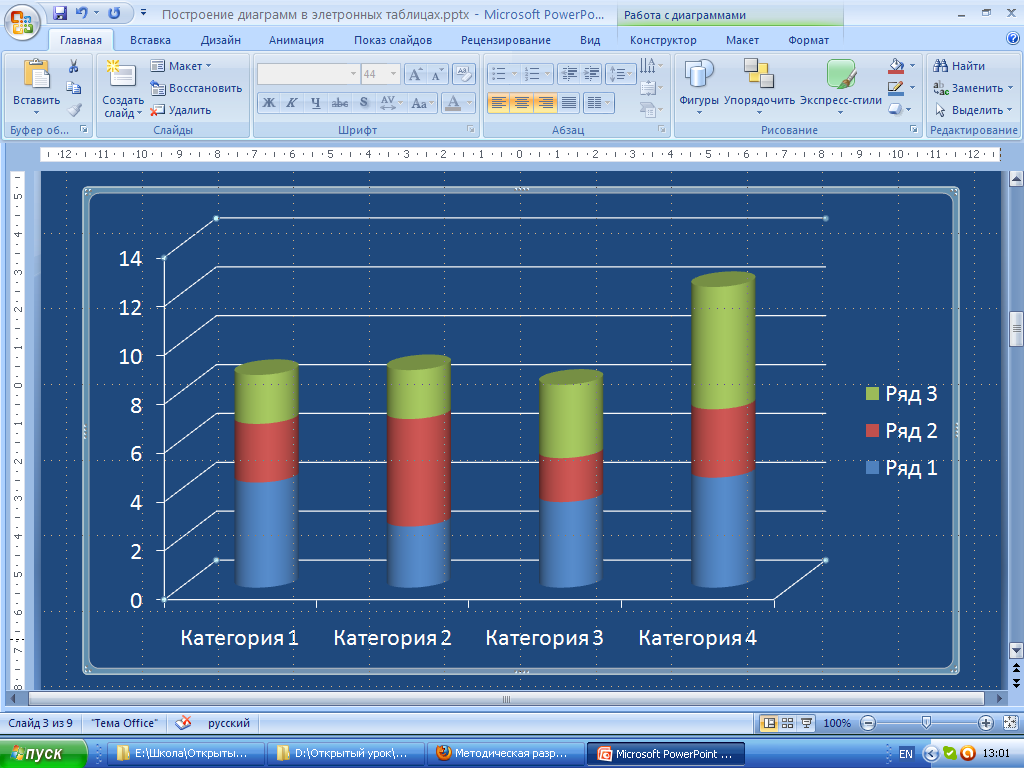 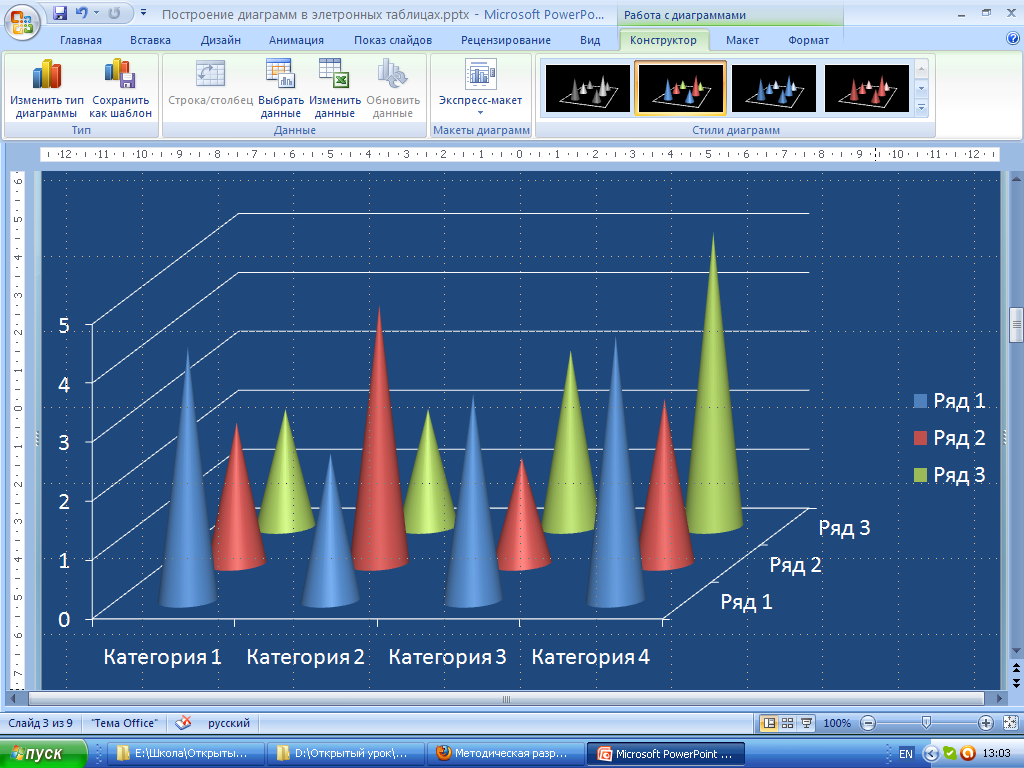 Типы  диаграмм
Для представления данных в различной форме существует много типов диаграмм. Для каждого набора данных важно правильно подобрать тип создаваемой диаграммы.
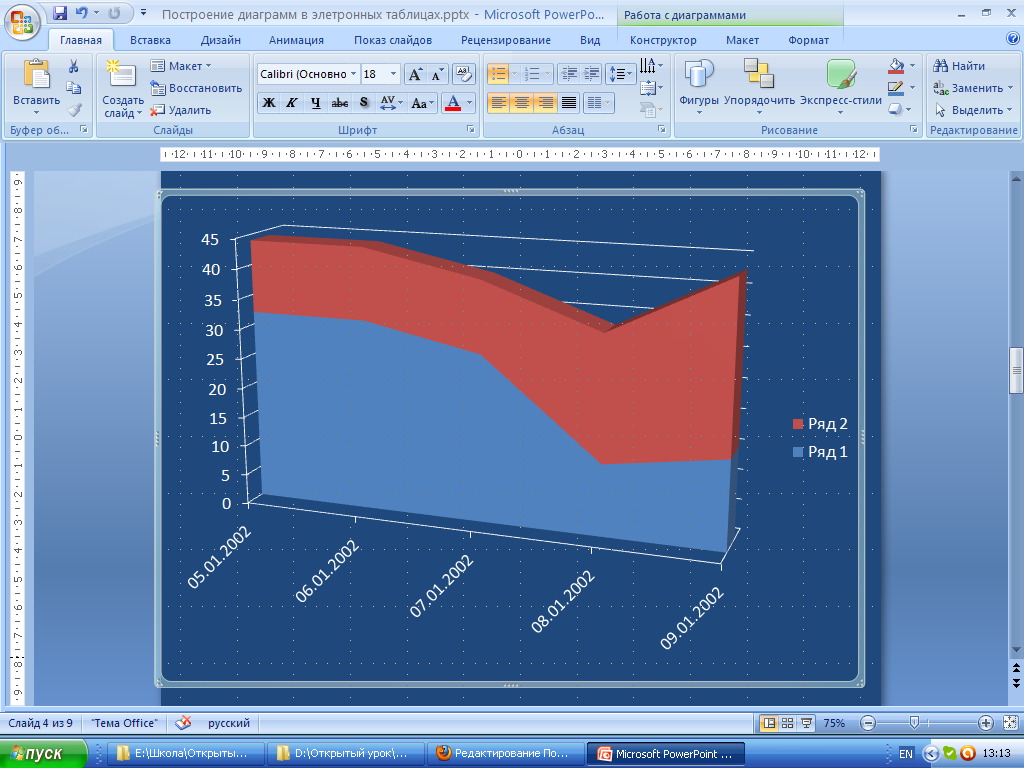 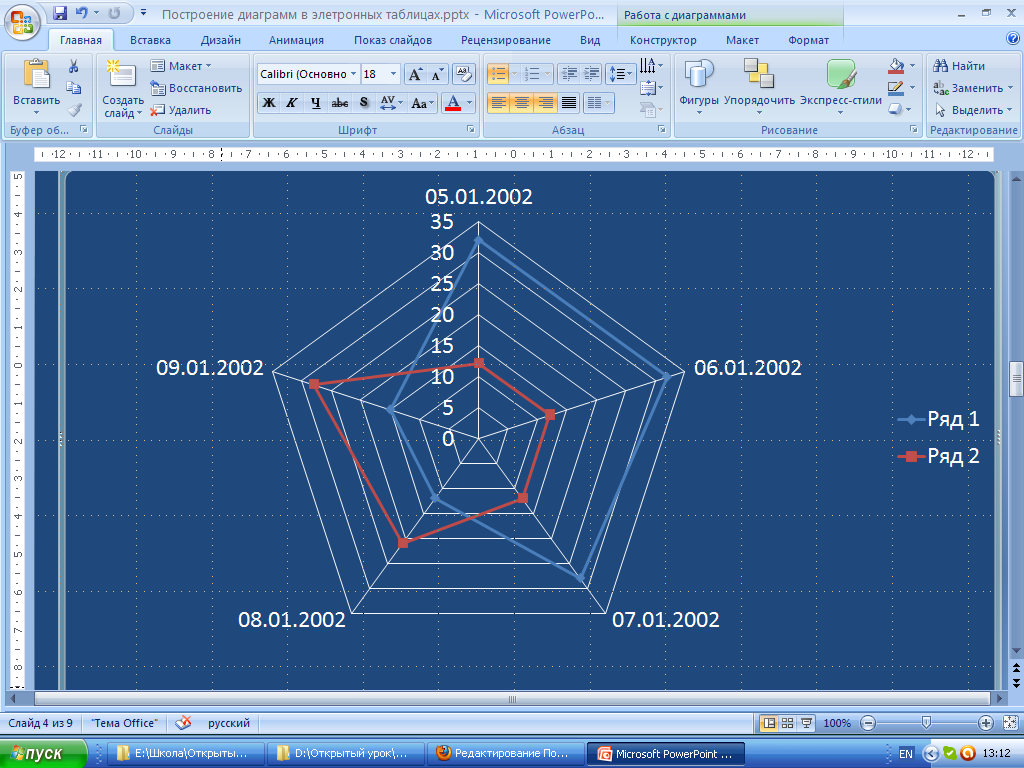 Типы  диаграмм
Для наглядного сравнения различных величин  используются линейные диаграммы.
Например, с помощью диаграммы можно наглядно представить данные о численности населения различных стран.
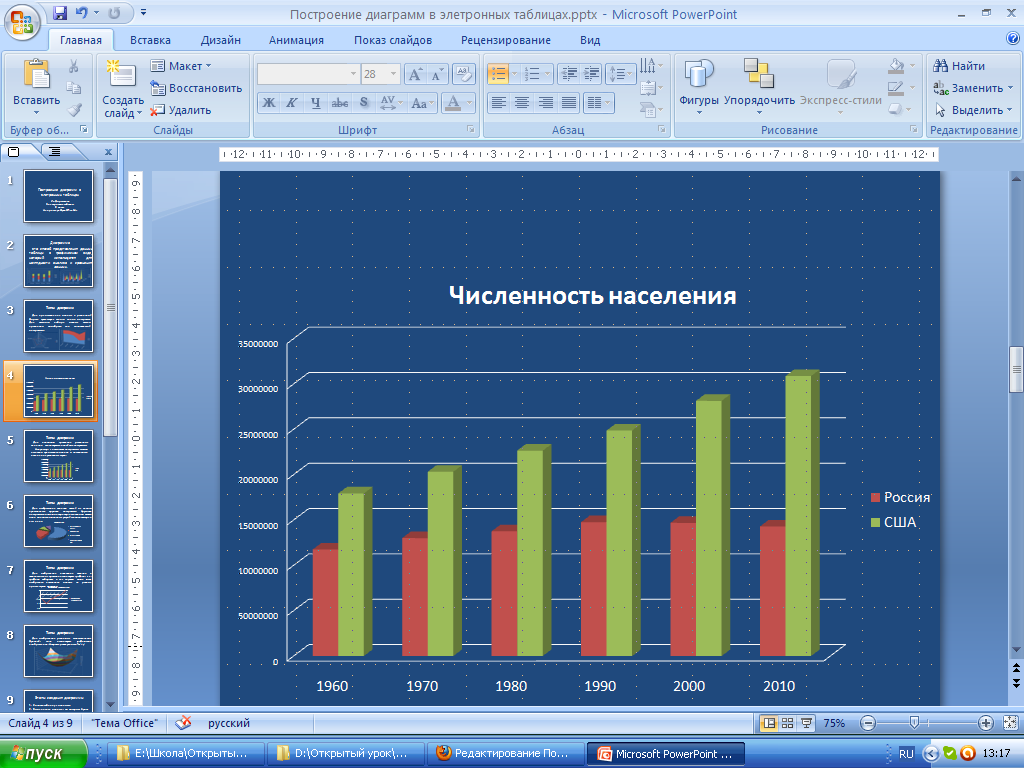 Типы  диаграмм
Для отображения величин частей от целого применяется круговая диаграмма. Круговая диаграмма позволяет, например, наглядно показать доли стоимости отдельных устройств компьютера в его цене.
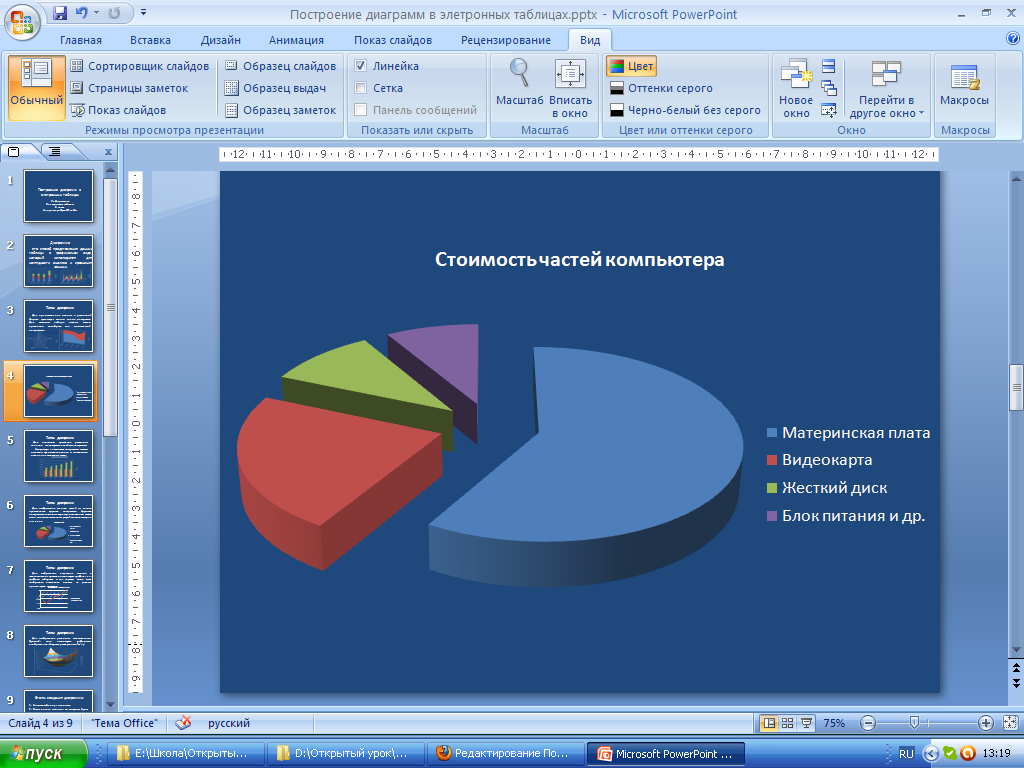 Типы  диаграмм
Для отображения изменения величин в зависимости от времени используют графики, т. е. графики выбирают в тех случаях, когда хотят отобразить изменение данных за равные промежутки времени.
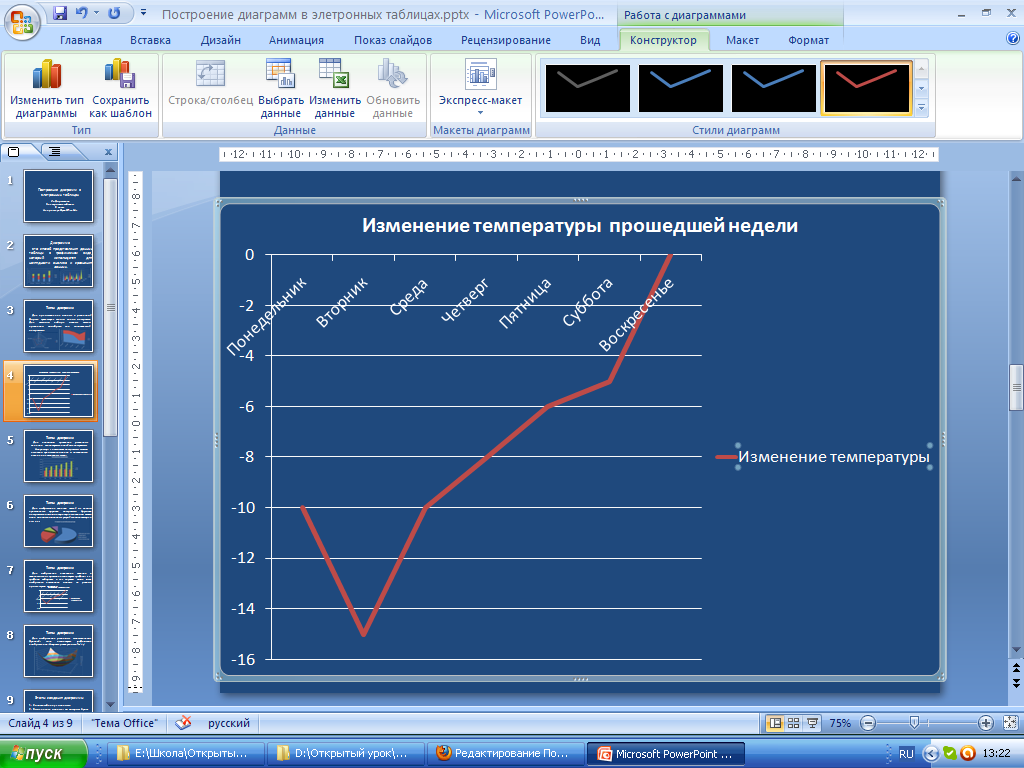 Типы  диаграмм
Для отображения различных математических функций, тоже используют графическое изображение. Например поверхность F=x2+y2
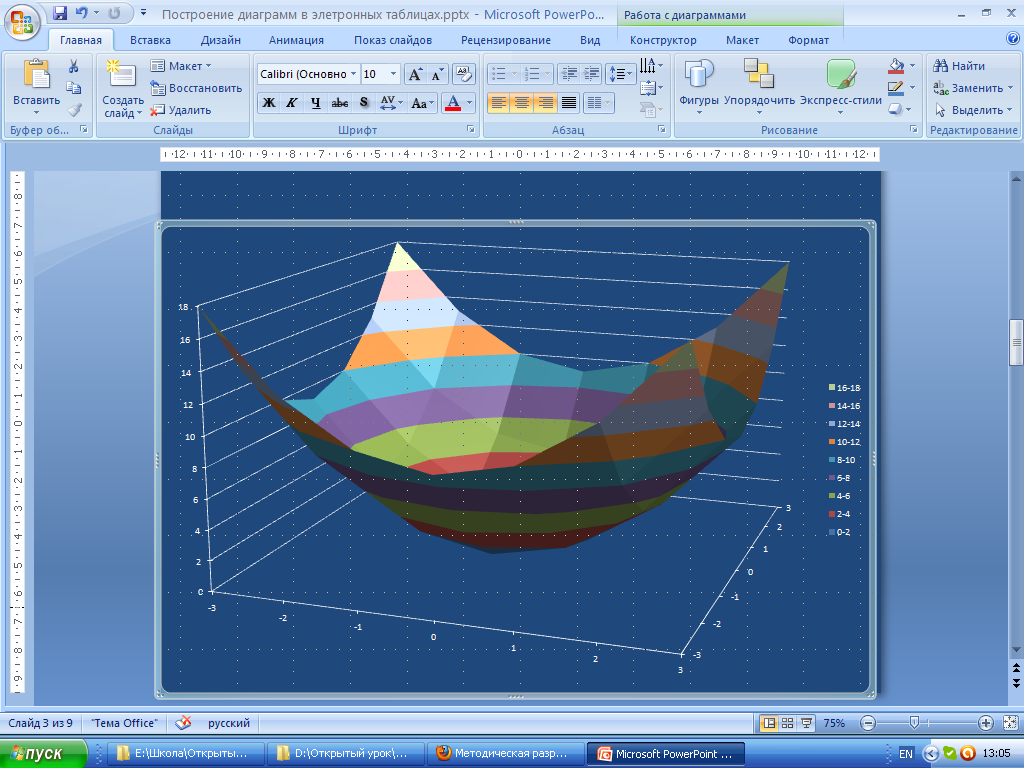 Этапы создания диаграммы
Создать таблицу с данными
Выделить те данные, по которым будет строиться диаграмма
Использовать Мастер построения диаграмм
Редактировать  полученную диаграмму
Расположить на листе удобно для просмотра